Me, Frank and PACT
How did it feel early on?
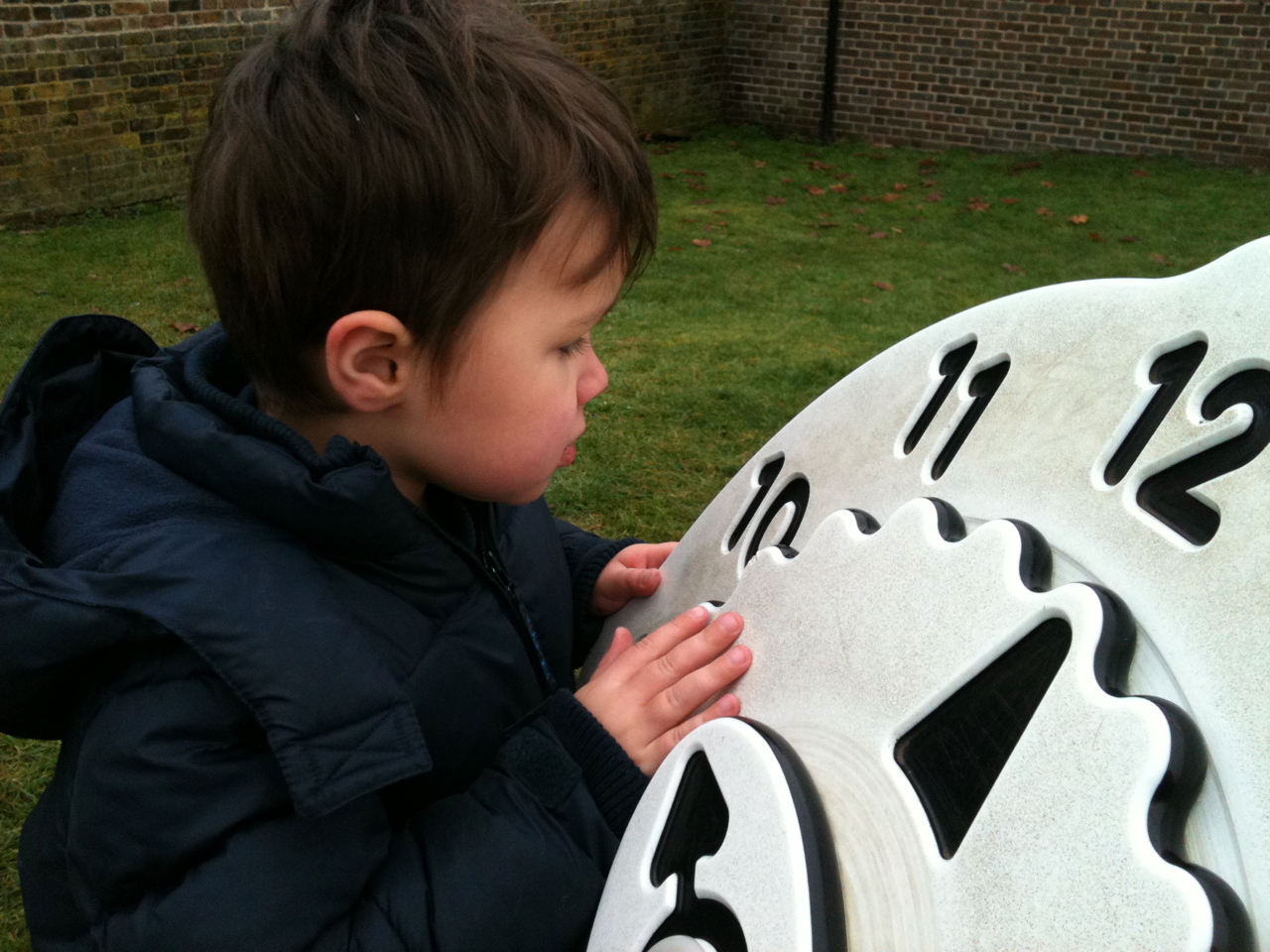 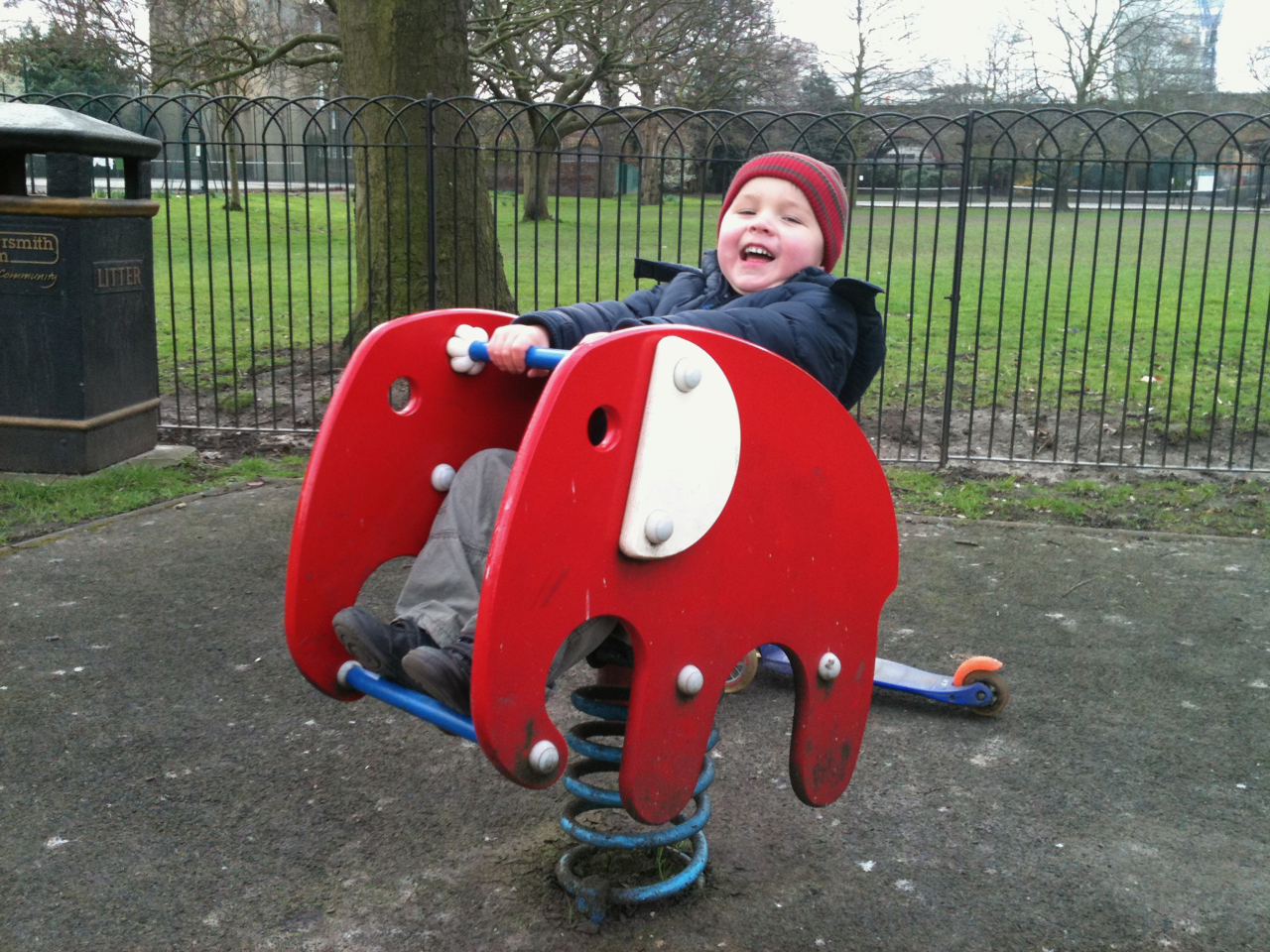 Acceptance and adjustment
How is PACT different from other interventions?
Child centred – what are they (really) interested in?
Adult adjustment – how can I share that interest? 
Natural, relationship based – it’s just play, it’s just a chat

Video aided – looking for clues
Adult as expert – how can we expect a clinician to know?!
Practical strategies – positive moments become focused goals

Optimal conditions created for child to initiate and gain confidence
What’s happening here?
Just different…
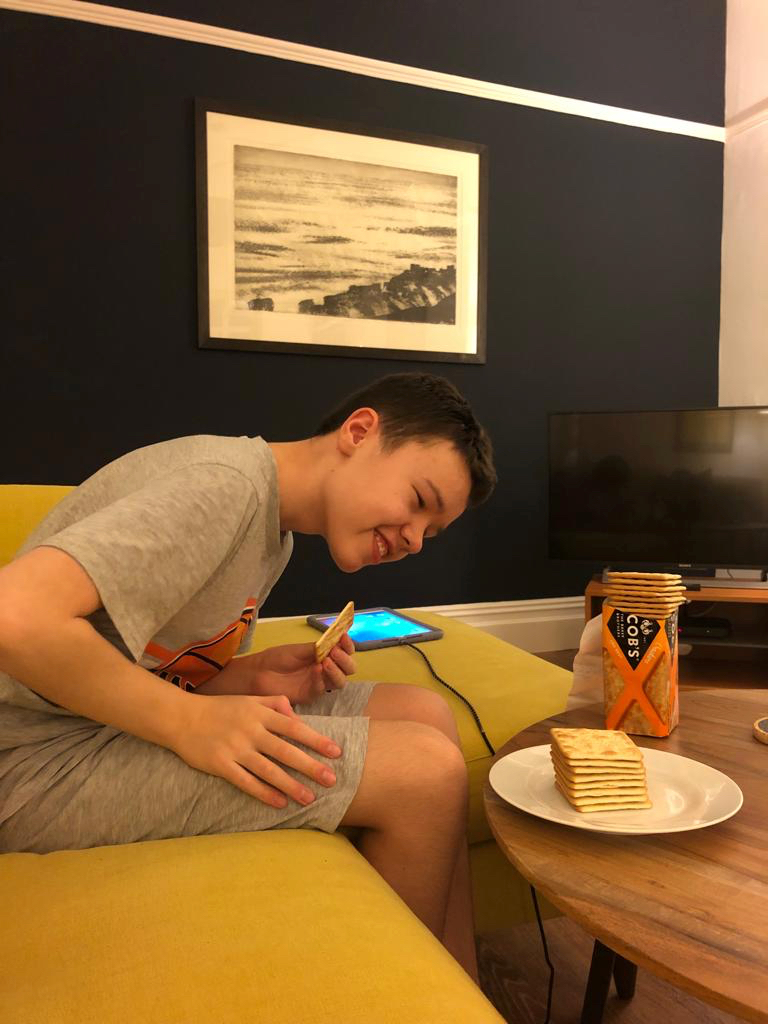